المحاضرة  السابعة في مادة                            أدارة المنظمات الفندقية
( البيئة)
المدرس المساعد 
محمد حميد عبدالمجيد اللامي
المفهوم
ترجمت كلمة Ecology الى اللغة العربية بعبارة ( علم البيئة ) التي وضعها العالم الالماني ( أرنست هيجل ) عام 1866 بعد دمج كلمتين يونايتين هما ( Oikes  ) ومعناها مسكن ، و        ( Logos ) ومعناها علم وعرفها بأنها « العلم الذي يدرس علاقة الكائنات الحية بالوسط الذي تعيش فيه ويهتم هذا العلم بالكائنات الحية وتغذيتها ، وطرق معيشتها وتواجدها في مجتمعات أو تجمعات سكنية أو شعوب ، كما يتضمن أيضا دراسة العوامل غير الحية مثل خصائص المناخ والخصائص الفيزيائية .
تعريف البيئة
تعريف البيئة : هي تلك الأحداث والمنظمات والقوى الأخرى ذات الطبيعة الاجتماعية والاقتصادية والتكنولوجية والسياسية , والواقعة خارج نطاق السيطرة المباشرة للإدارة .
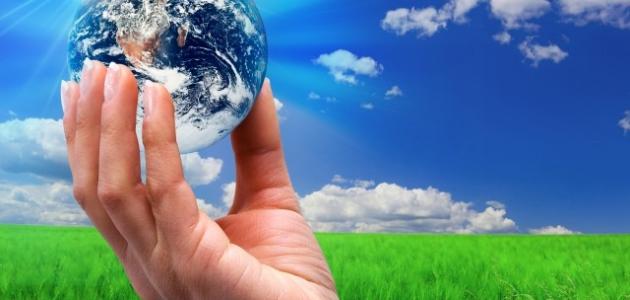 أصناف البيئة
تصنيف البيئة : تصنف بيئة المنظمة إلى ثلاثة مستويات هي :
البيئة الجزئية :وهي تمثل المنظمة نفسها ( البيئة الداخلية ) , وتضم : رسالة المنظمة , أهدافها , ثقافتها والعاملين فيها , والموارد , التقنيات , عمليات الإنتاج ....
 البيئة الوسيطية : وهي البيئة التي تربط المنظمة بالبيئة الكلية , وتتكون من نظم ربط تسهل التفاعلات بين البيئة الجزئية ( المنظمة ) والبيئة الكلية وتشمل : الموردين /الموزعين , الوكلاء / السماسرة , مكاتب , التوظيف ...
أصناف البيئة
جـ)   البيئة الكلية :وتضم ثمانية نظم رئيسية وهي :
النظام الثقافي
 النظام السياسي  
 النظام الإقتصادي 
 النظام التنافسي 
 النظام التكنولوجي 
 نظام القوى العاملة 
 نظام المستهلكين 
 نظام البيئة المادية .
الخصائص العامة البيئة المعاصرة
الخصائص العامة البيئة المعاصرة تتلخص في :
ظاهرة العولمة 
ديناميكية البيئة واضطرابها 
تزايد درجة عدم التأكد البيئي 
التنوع البيئي 
التعقد الفني 
تنوع القوى العاملة 
الثورة المعلوماتية 
المسؤولية الاجتماعية وأخلاقيات العمل 
ترشيد استخدام الموارد واستغلالها لمصلحة الأجيال القادمة
 القيود البيئية
شُكراً على حُسنِ الأصغاء
7